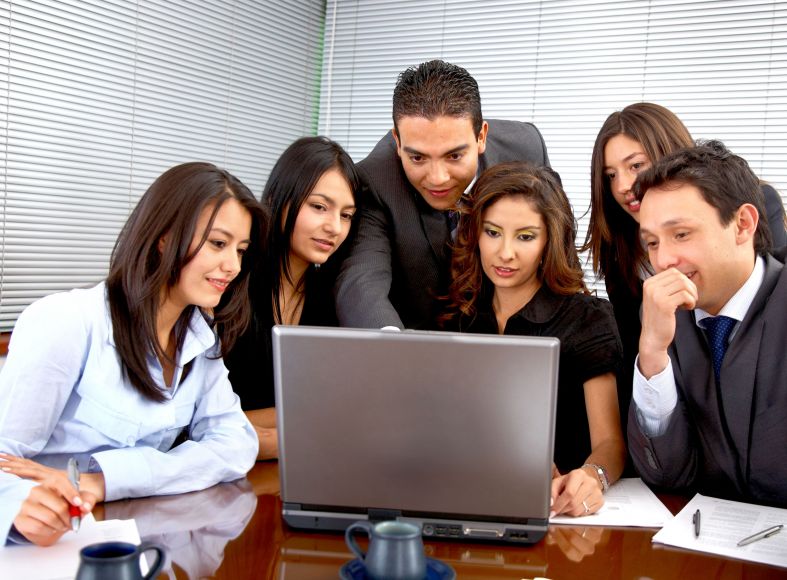 Секция 4
ОЦЕНКА РЕЗУЛЬТАТИВНОСТИ ПРОФЕССИОНАЛЬНОЙ ОРИЕНТАЦИИ: 
КРИТЕРИИ И ТЕХНОЛОГИИ
________________________________
Руководители–модераторы:
Серебряков Алексей Георгиевич
президент Центра тестирования и развития «Гуманитарные   технологии», научный сотрудник факультета психологии МГУ им. М.В. Ломоносова

Дулаева Залина Кайсиновна
старший научный сотрудник центра профессионального образования 
ФГАУ «Федеральный институт развития образования»
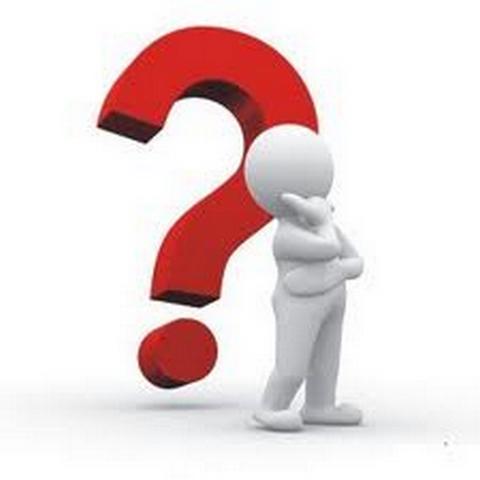 В СФЕРЕ ИНТЕРЕСОВ СЕКЦИИ СЛЕДУЮЩИЕ ВОПРОСЫ:
- Можно ли объединить оценку психолого-педагогических и социально-экономических критериев результативности профориентации?
- Учебно-профессиональный портфолио – универсальный инструмент оценки результатов сопровождения профессионального самоопределения?
- Как оценивать результативность прохождения профессиональных проб?
- Какую роль может и должна играть семья оптанта в оценке результативности его профессионального самоопределения?
- Как должен быть организован региональный и муниципальный мониторинг результативности профориентационной работы?
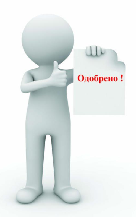 ОСОБЫЙ ИНТЕРЕС ВЫЗВАЛИ ВЫСТУПЛЕНИЯ:
Серебряков Алексей Георгиевич, президент Центра тестирования и развития «Гуманитарные   технологии», научный сотрудник факультета психологии МГУ им. М.В.Ломоносова
Непрерывное сопровождение профессиональной ориентации учащихся: подходы и технологии

Дулаева Залина Кайсиновна, старший научный сотрудник центра профессионального образования ФГАУ «Федеральный институт развития образования»
Некоторые подходы к оценке результативности профессиональной ориентации

Криволапова Нина Анатольевна, д.пед.н., профессор, первый проректор ГАОУ ДПО «Институт развития образования и социальных технологий», Курганская обл.
Создание системы профессиональной ориентации учащихся и молодежи на основе  межведомственного взаимодействия  органов власти, учреждений системы образования 
и работодателей

Филина	Светлана 	Владимировна, к.пс.н., педагог-психолог ГУ ЯО "Центр профессиональной ориентации и психологической поддержки «Ресурс», г. Ярославль
Образовательные результаты дисциплины «Эффективное поведение на рынке труда» и качество профессиональной подготовки выпускников СПО

Чупрова Лариса Вячеславовна, педагог-психолог ГУ ЯО "Центр профессиональной ориентации и психологической поддержки «Ресурс», г. Ярославль
Обратная связь как способ определения  результативности индивидуальных консультаций старшеклассников  по построению профессиональных и образовательных планов (Из опыта работы Центра профессиональной ориентации и психологической поддержки «Ресурс»)
РЕКОМЕНДАЦИИ СЕКЦИИ 3.4
Мониторинг результативности должен быть разработан в соответствии с моделью организационно-педагогической моделью профессионального самоопределения на региональном уровне, с учетом количественных и качественных показателей и критериев оценки.

Уделить особое внимание подготовке кадров, работающих в области организационно-педагогического сопровождения и повышения их квалификации, и методики оценки их деятельности.

Разработка нормативно-правовой базы организационно-педагогического профессионального самоопределения с учетом региональной специфики.

При принятии Концепции и стратегии организационно-педагогического сопровождения считаем важным обратить внимание на межведомственное взаимодействие.
СЧИТАЕМ НЕОБХОДИМЫМ ПРИ ОЦЕНКЕ РЕЗУЛЬТАТИВНОСТИ ПРОФФЕСИОНАЛЬНЫХ ПРОБ УЧИТЫВАТЬ КОЛИЧЕСТВЕННЫЕ И КАЧЕСТВЕННЫЕ ПОКАТЕЛИ И СОПОСТАВИТЕЛЬНОСТЬ ПОКАЗАТЕЛЕЙ НА РАЗНЫХ УРОВНЯХ
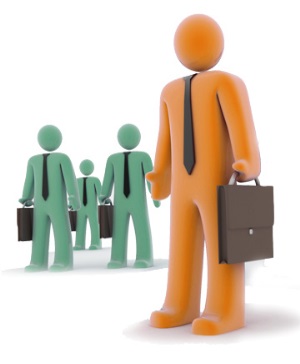 СЧИТАЕМ НЕОБХОДИМЫМ ПРИНЯТЬ СЛЕДУЮЩИЕ УПРАВЛЕНЧЕСКИЕ ДЕЙСТВИЯ НА _____УРОВНЯХ: